Breakout Sessions between CMS Science Team Members & Stakeholders (BIOMASS)
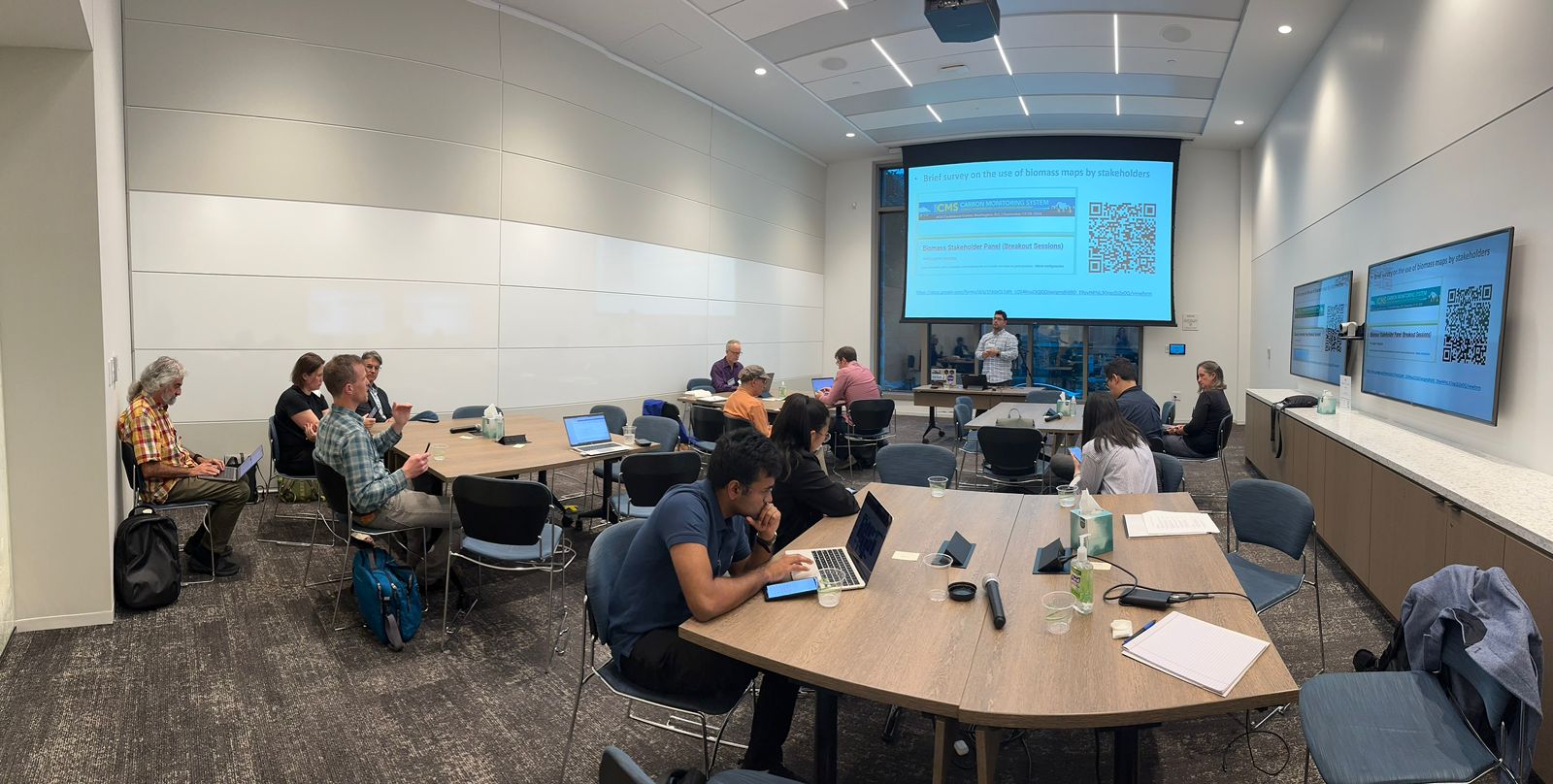 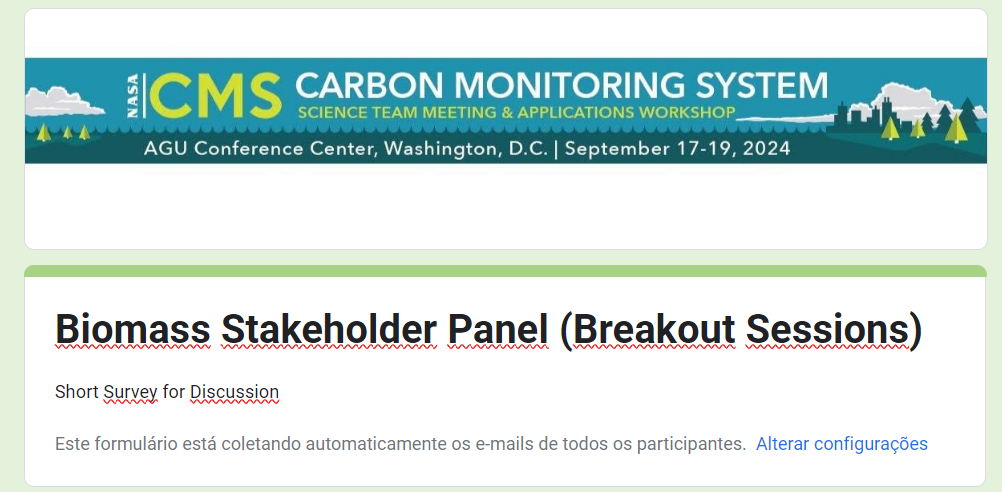 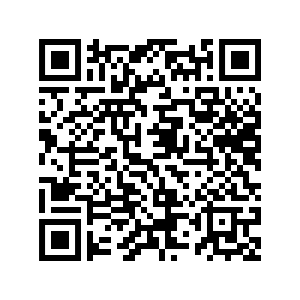 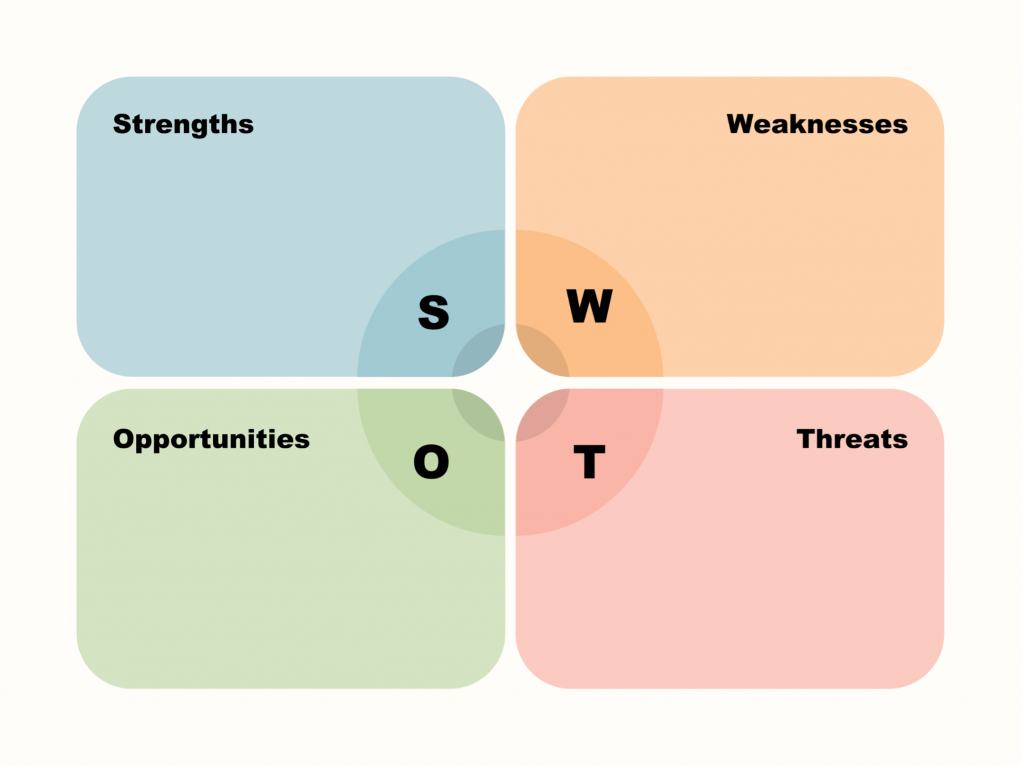 Brief survey on the use of CMS biomass products by stakeholders

SWOT Analysis for the CMS Program – Biomass and Stakeholder Focus
[Speaker Notes: Strengths:
Cutting-Edge Technology and Data: The NASA CMS program provides high-quality, accurate biomass and carbon maps, derived from advanced remote sensing technology, which are essential for understanding forest carbon dynamics.
Tailored Stakeholder Engagement: Stakeholders are carefully selected by principal investigators (PIs) during proposal submission, ensuring that the participants are aligned with project goals and can meaningfully contribute.
Focused Collaboration: With defined three-year project cycles, both stakeholders and science teams can work on specific, measurable outcomes, ensuring progress is tracked and evaluated.
Support for Climate Change Mitigation: The program directly supports national and global climate change mitigation efforts by providing data that stakeholders can use to manage carbon stocks and assess ecosystem services.]
50% response rate (7 out of 14 responses)
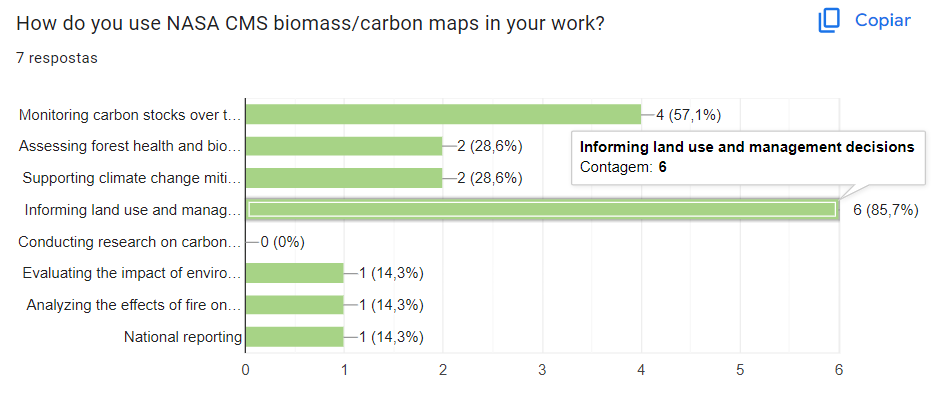 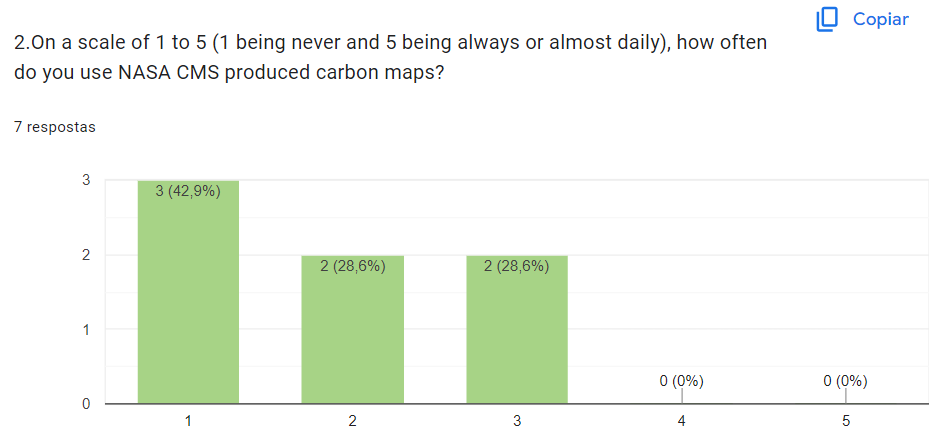 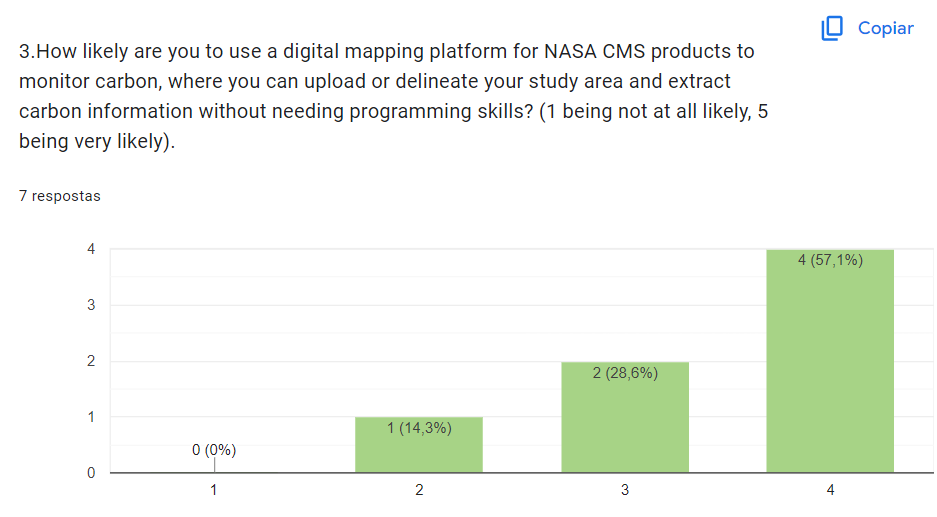 6.What spatial resolution do you find most useful for biomass/carbon monitoring in your application?
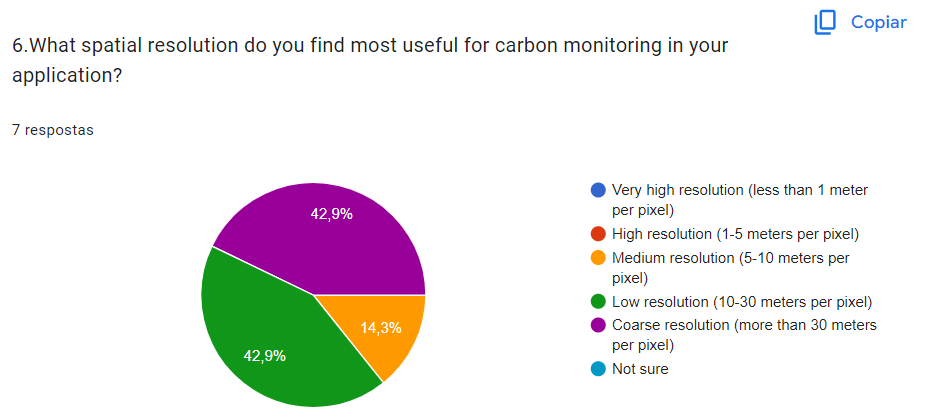 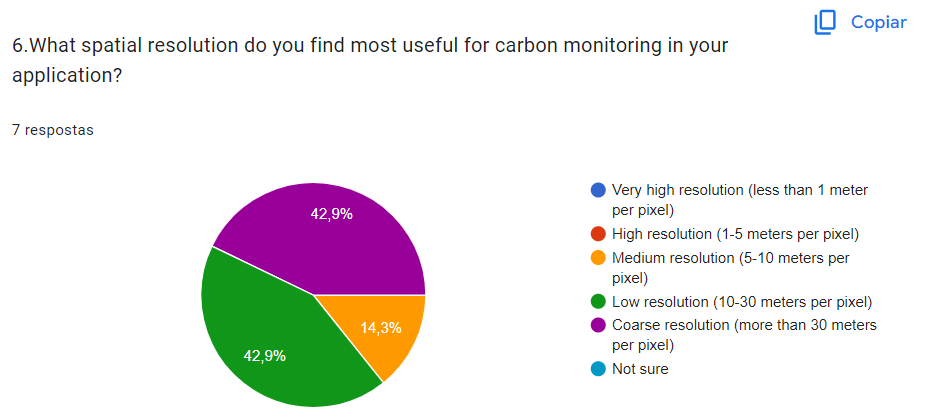 Less than 1 meter per pixel
1-5 meter per pixel
5-10 meter per pixel
10-30 meter per pixel
>30 meter per pixel
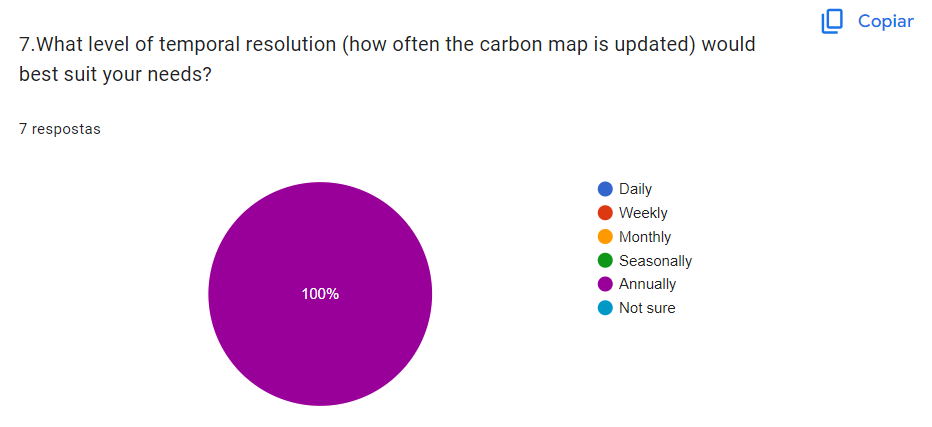 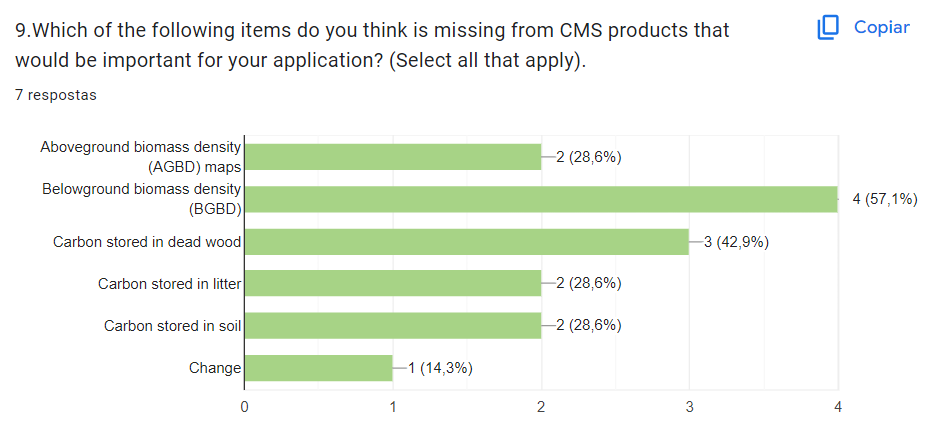 [Speaker Notes: Soil Carbon Sequestration
Land Use Management: Belowground carbon helps in assessing the impact of land use changes, such as deforestation, agriculture, and reforestation, on carbon storage and ecosystem health.
Agricultural Practices: Monitoring belowground carbon is important for sustainable agriculture practices like crop rotation, no-till farming, and agroforestry, which aim to preserve or enhance soil carbon stocks.]
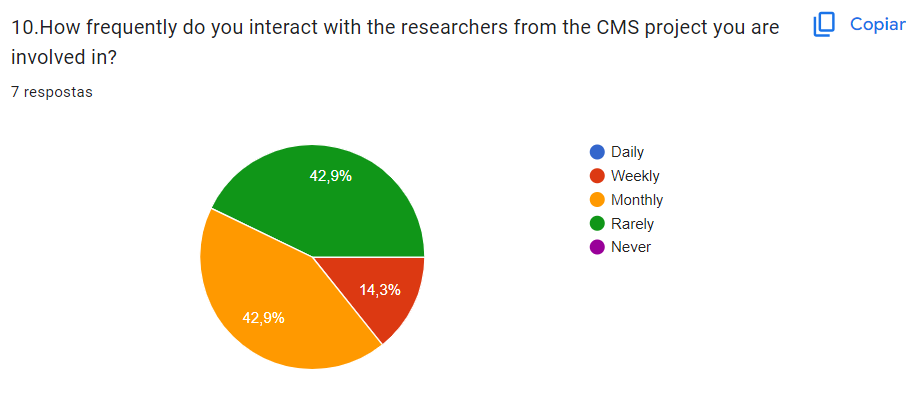 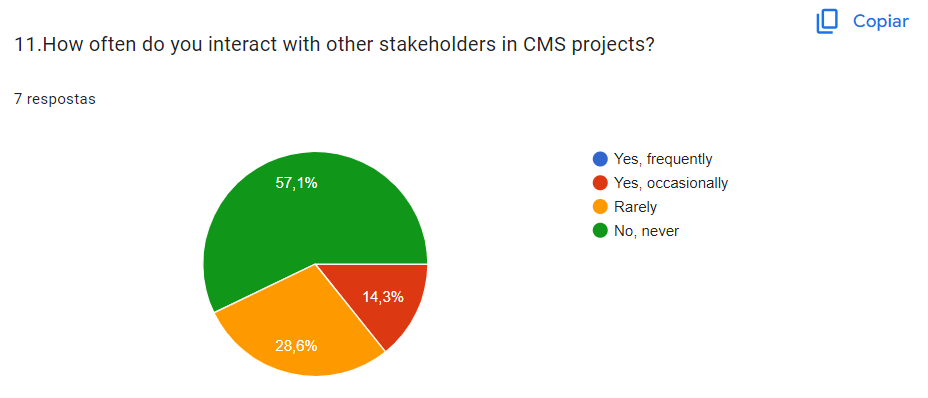 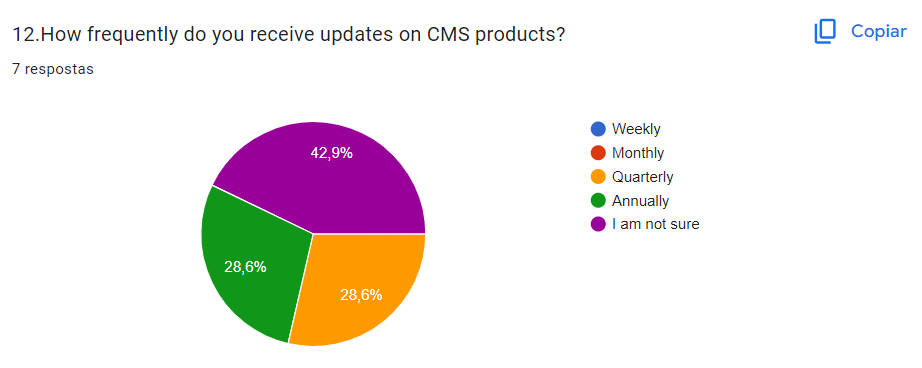 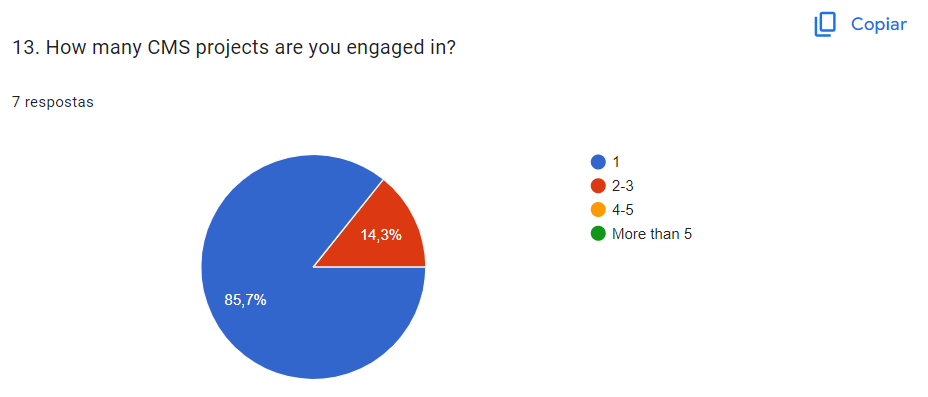 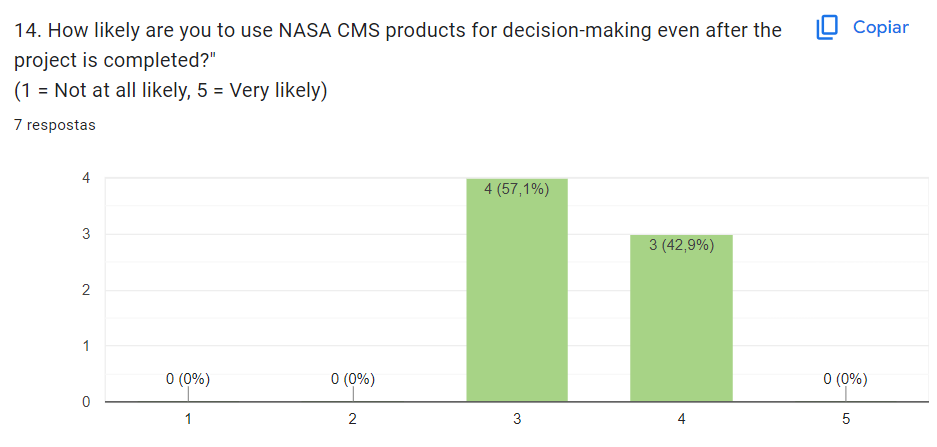 Breakout Sessions between CMS Science Team Members & Stakeholders (BIOMASS)
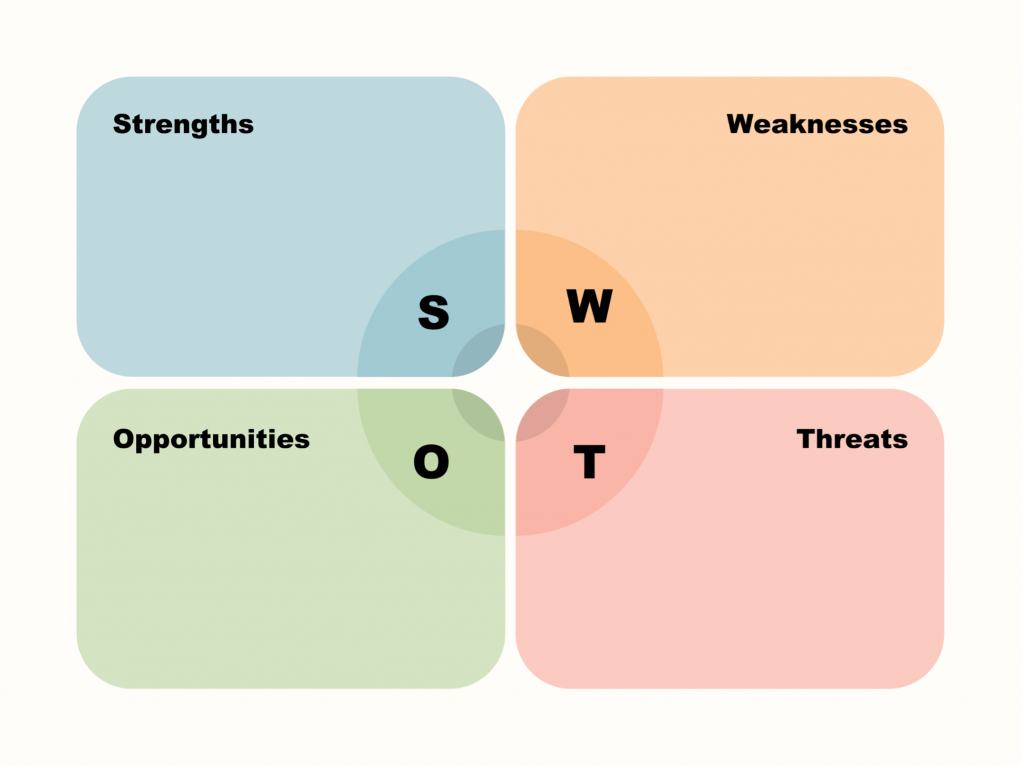 Cutting-Edge Technology and Data
SWOT Analysis for the NASA CMS Program – Biomass and Stakeholder Focus
Tailored Stakeholder Engagement
Focused Collaboration
[Speaker Notes: Strengths:
Cutting-Edge Technology and Data: The NASA CMS program provides high-quality, accurate biomass and carbon maps, derived from advanced remote sensing technology, which are essential for understanding forest carbon dynamics.
Tailored Stakeholder Engagement: Stakeholders are carefully selected by principal investigators (PIs) during proposal submission, ensuring that the participants are aligned with project goals and can meaningfully contribute.
Focused Collaboration: With defined three-year project cycles, both stakeholders and science teams can work on specific, measurable outcomes, ensuring progress is tracked and evaluated.
Support for Climate Change Mitigation: The program directly supports national and global climate change mitigation efforts by providing data that stakeholders can use to manage carbon stocks and assess ecosystem services.]
Breakout Sessions between CMS Science Team Members & Stakeholders (BIOMASS)
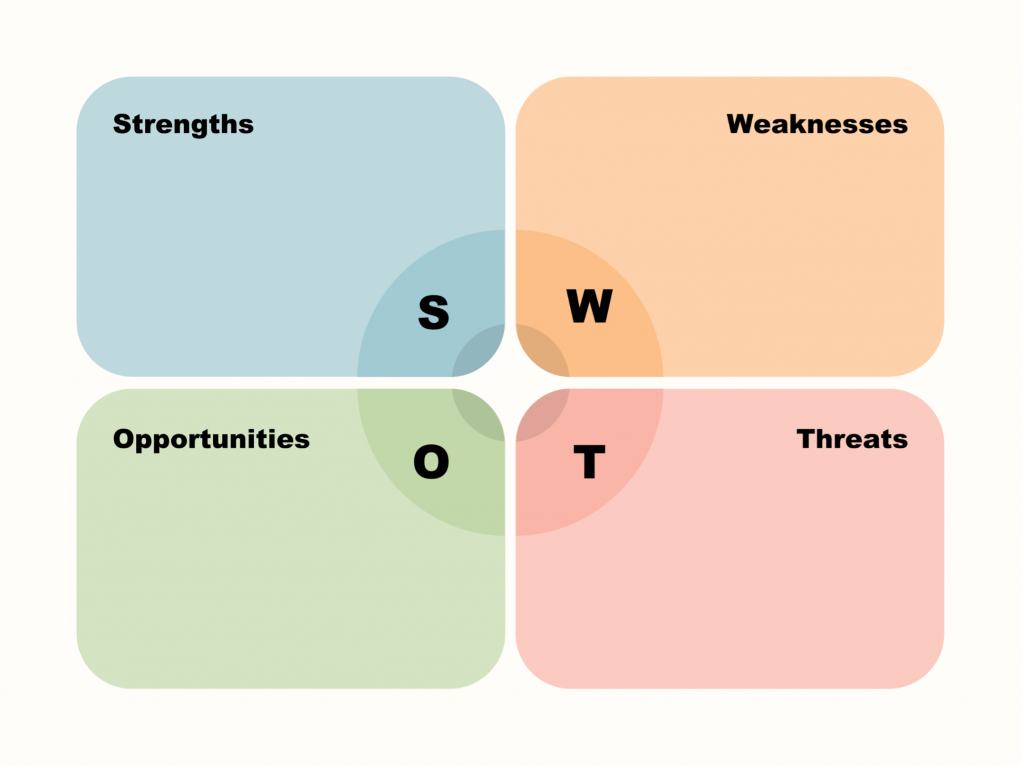 Continuity/Limited Project Duration
Complex Data Usage
Resource Limitations for Stakeholders
Cutting-Edge Technology and Data
SWOT Analysis for the NASA CMS Program – Biomass and Stakeholder Focus
Tailored Stakeholder Engagement
Focused Collaboration
[Speaker Notes: Weaknesses:
Limited Project Duration: The three-year timeline might not be enough to fully implement or see the long-term impacts of carbon mitigation strategies.
Complex Data Usage: Stakeholders may find the biomass data technically challenging, limiting their ability to fully utilize it in decision-making processes or operationalize it effectively.
Resource Limitations for Stakeholders: Some stakeholders may lack the financial or technical resources to fully engage with the data or implement recommended strategies based on CMS outputs.
Risk of Narrow Stakeholder Involvement: The selection of stakeholders by PIs may unintentionally exclude other relevant voices or lead to underrepresentation of certain sectors or regions.]
Breakout Sessions between CMS Science Team Members & Stakeholders (BIOMASS)
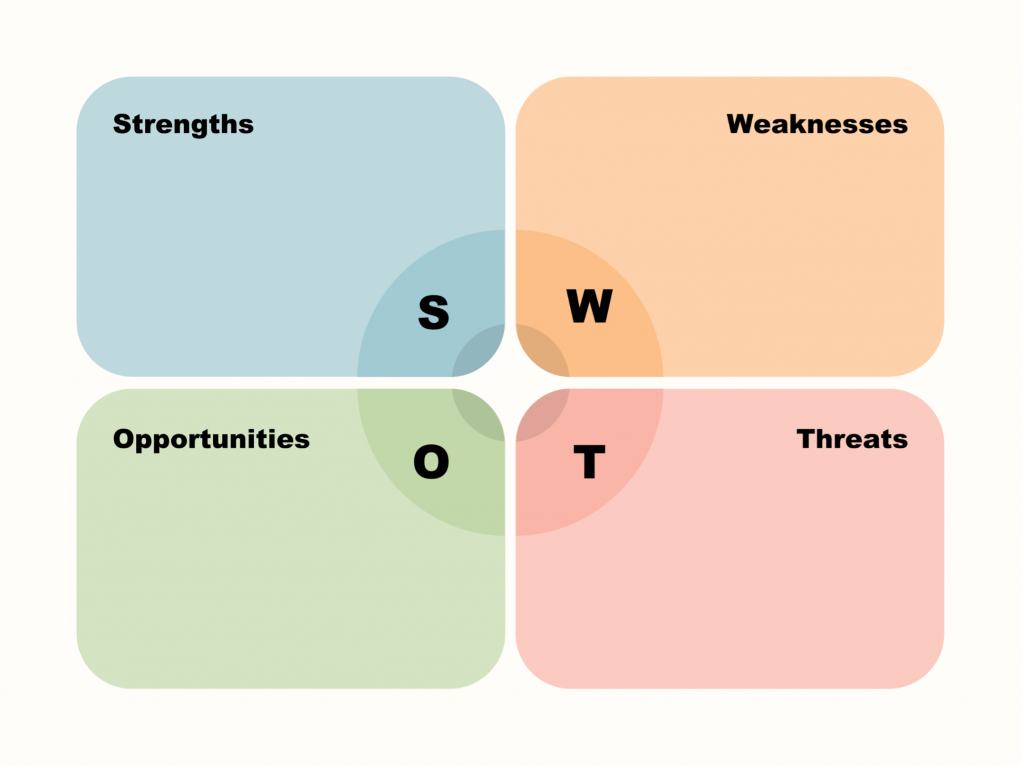 Continuity/Limited Project Duration
Complex Data Usage
Resource Limitations for Stakeholders
Cutting-Edge Technology and Data
SWOT Analysis for the NASA CMS Program – Biomass and Stakeholder Focus
Tailored Stakeholder Engagement
Focused Collaboration
Capacity Building
Policy and Decision-Making Influence
Scaling Up Impact
Innovation through Collaboration
[Speaker Notes: Opportunities:
Capacity Building: The program can offer targeted training to stakeholders on how to effectively use CMS biomass data, helping bridge the gap between science and application.
Policy and Decision-Making Influence: By collaborating with diverse stakeholders, the CMS program has the potential to significantly influence national and regional policy frameworks related to carbon management and climate action.
Scaling Up Impact: The lessons learned and partnerships formed during the three-year cycles can lead to broader, more comprehensive projects in the future, including international collaborations and expanded funding opportunities.
Innovation through Collaboration: The engagement with stakeholders opens avenues for the co-creation of innovative tools, models, or approaches to biomass management, enhancing the practical application of NASA data.

Nao listar nosso sucesso somente baseado em products]
Breakout Sessions between CMS Science Team Members & Stakeholders (BIOMASS)
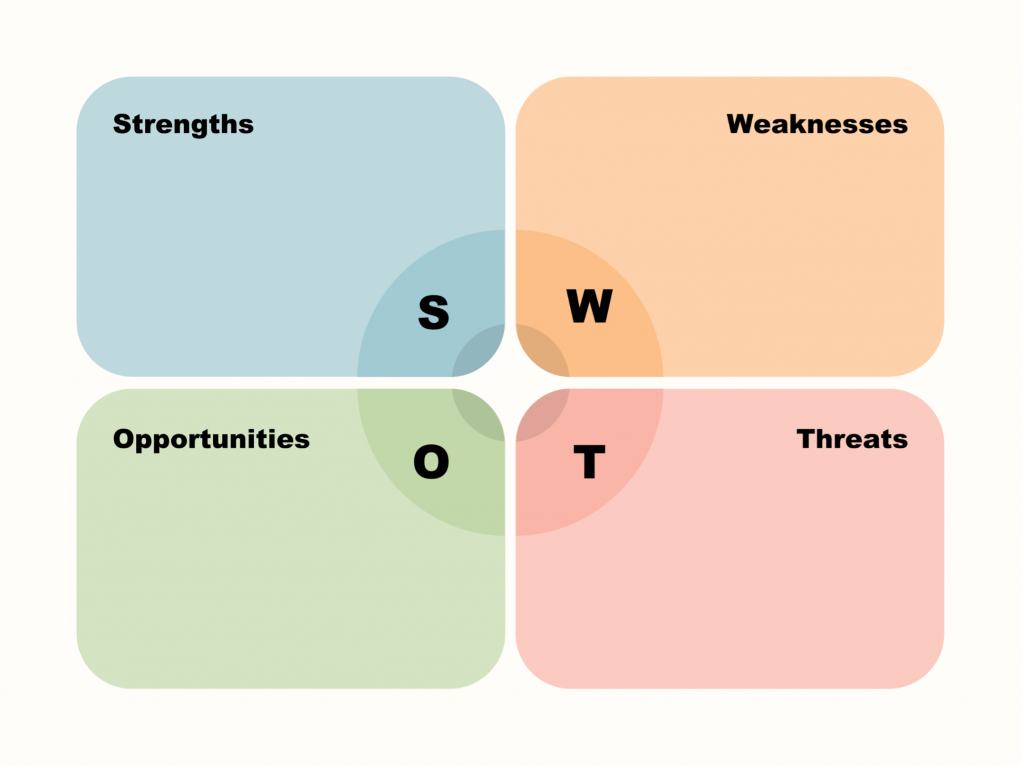 Continuity/Limited Project Duration
Complex Data Usage
Resource Limitations for Stakeholders
Cutting-Edge Technology and Data
SWOT Analysis for the NASA CMS Program – Biomass and Stakeholder Focus
Tailored Stakeholder Engagement
Focused Collaboration
Capacity Building
Policy and Decision-Making Influence
Scaling Up Impact
Innovation through Collaboration
Changing Priorities
Political and Regulatory Barriers
Stakeholder Commitment Issues
Data Accessibility
[Speaker Notes: Threats:
Political and Regulatory Barriers: Stakeholders may face political or regulatory obstacles in their respective regions, which could hinder the implementation of strategies based on CMS data.
Changing Priorities: Government or institutional priorities may shift, leading to a potential loss of interest or funding in biomass and carbon monitoring initiatives.
Stakeholder Commitment Issues: Some stakeholders may not remain consistently engaged throughout the three-year project cycle, affecting the overall collaboration and project outcomes.
Data Accessibility: Although the CMS program offers high-quality data, some stakeholders may find it difficult to access or integrate it into their own systems, limiting the program’s practical utility in certain regions.


Provide standard – CEOS guidelines]